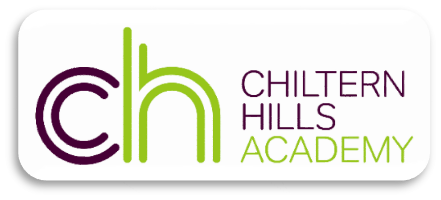 Revision Clock
To go over every lesson's work. Another key thing is to find your weakest spots and work on them DEFINITELY do not avoid them.

Rene Pupala
Planning to Study Computer Science and Mathematics at Loughborough University
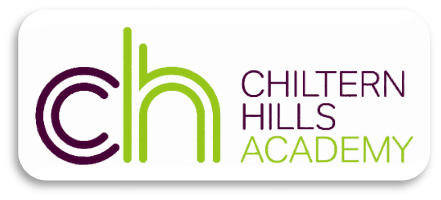 How this will work:
There are 60 mins in a lesson so you will have 12 x 5 min segments to fill your skills clock.
I will give you the 12 headings for the sections so you know how to fill each one in.
You’ll have 5 mins to spend on each section.
Write up a paragraph that contains your given technique ( think about the effect)

Use the online stop clock to keep track of the time
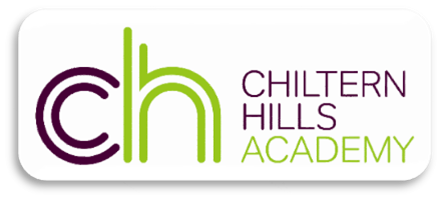 The 12 topics to revise:
Using microscopes
Animal cells
Plant cells
Specialised cells
Diffusion
Click to add text
Click to add text
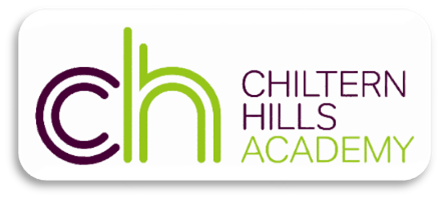 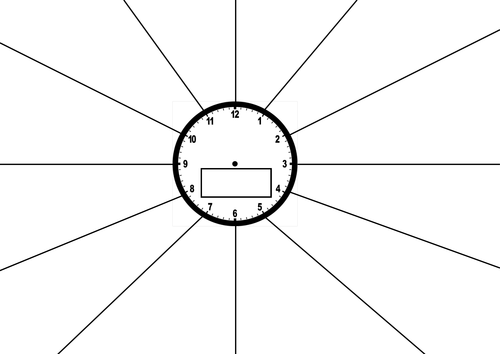 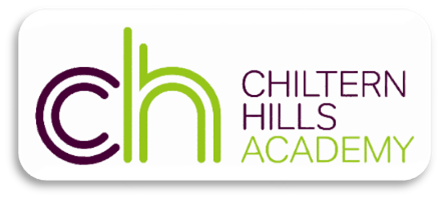 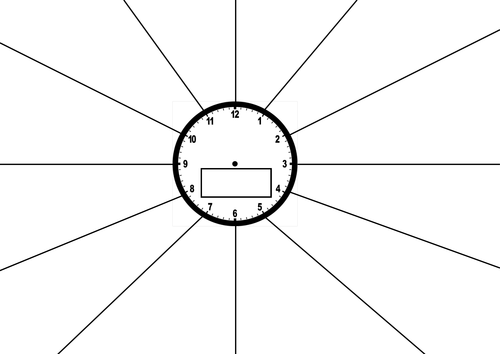 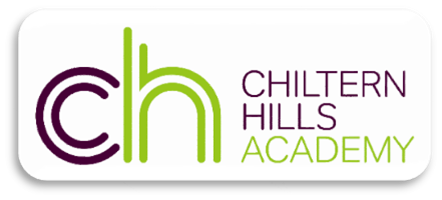 The online timer
https://www.online-stopwatch.com/countdown-timer/